SiPM boardEIC calorimetry
Frederic DULUCQ – Pierrick DINAUCOURT
July 22 2024
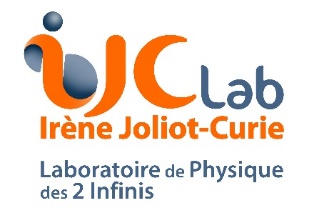 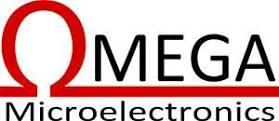 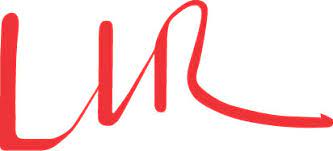 Boards with 16 3x3 mm SiPM
Stacking based on 2 boards:
SiPM board with an array of 16 SiPMs (3x3 mm² reference S14160-3015PS)
Daughter boards to set the SiPM configurations /arrangements
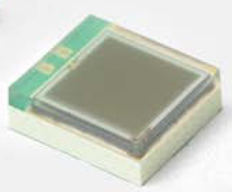 Dimension extended to 18.4 mm in one direction (in the other if needed)
(due to SiPM footprint size in X)
EIC 2024
2
Daughter boards configurations
V_2s
V_4p
(HV filter not shown)
V_ind
(HV filter not shown)
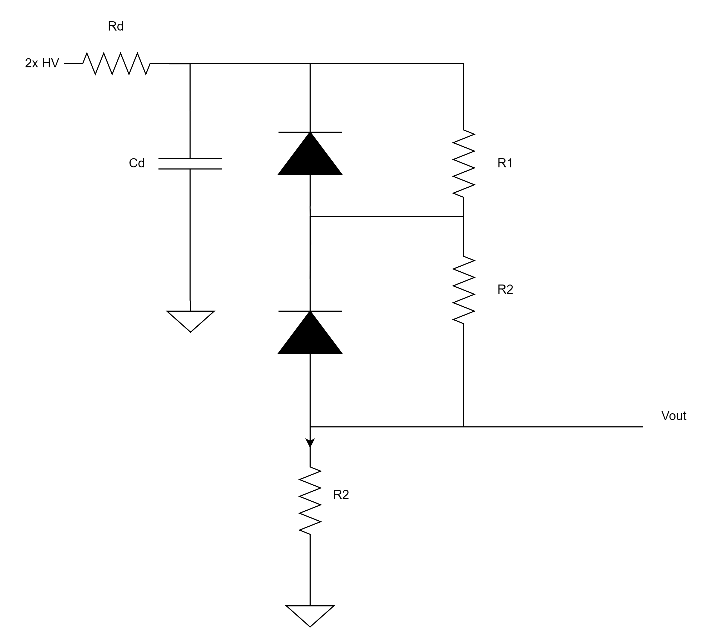 2x HV
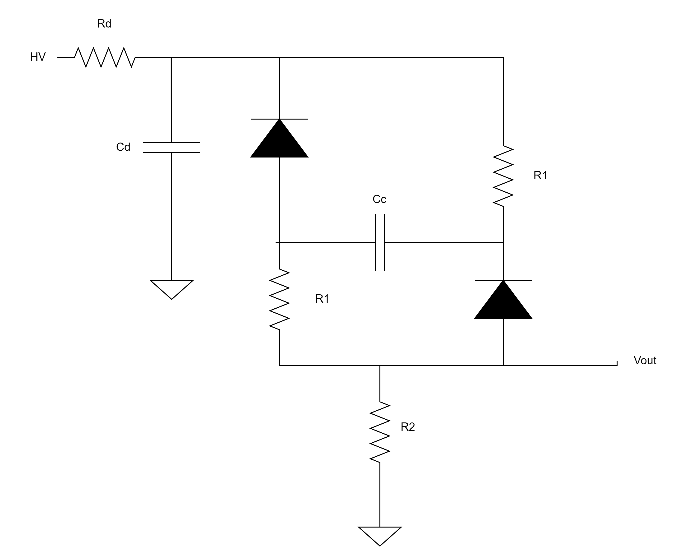 HV
+ HV
+ HV
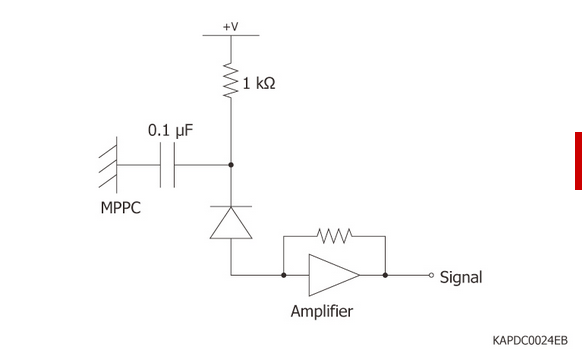 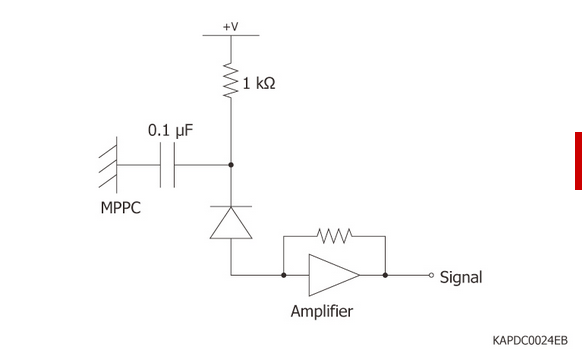 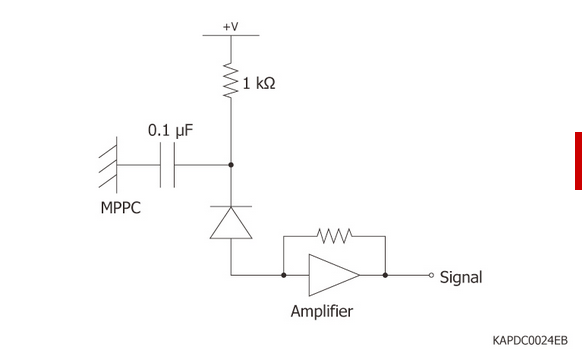 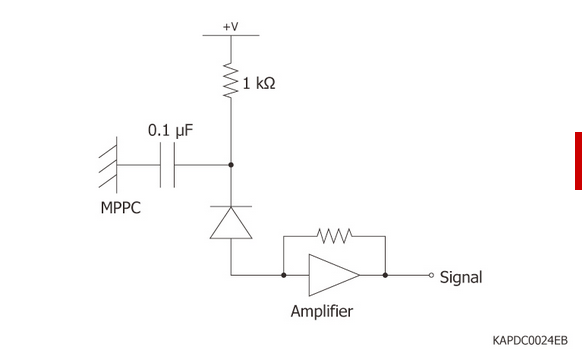 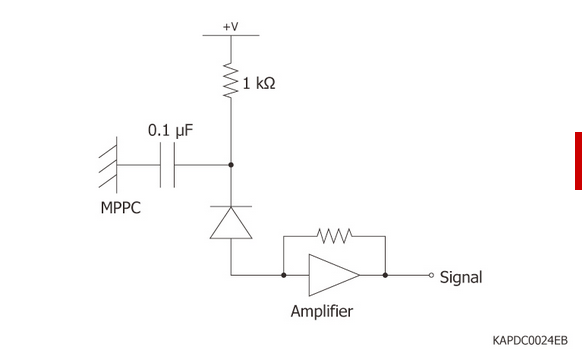 Vout
Vout
If not possible to have 8 groups of 2 SiPMs
 Move to only 2 groups (1 for each variant)
NTC resistor connected to pin 1-2 of first connector
If possible LED connecter to pin 1-2 of second connector (then remove the 2-pin dedicated connector)

HV filtering done on daughter board (for ILCLab board, 1 per connector)
EIC 2024
3
Panel
If easier
If possible
(16 // new)
Baseline
16 //
2s
2s
16 //
2s
16 //
16 //
2s
4 //
4 //
4 //
Vind
Vind
Vind
SIPM
SIPM
SIPM
EIC 2024
4
Hamamatsu schematics
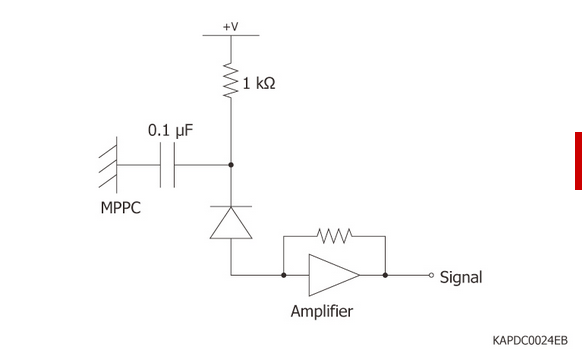 HV filtering ( < 100 volts)
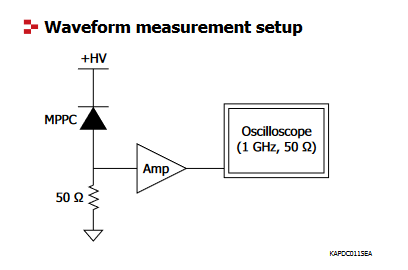 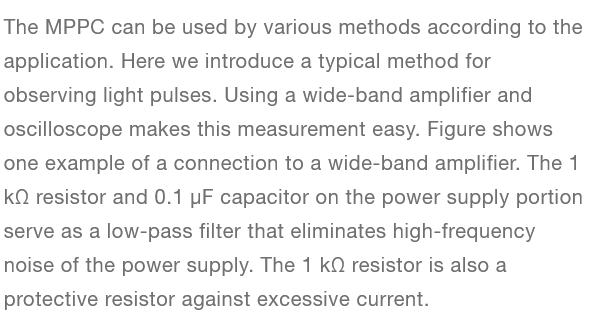 EIC 2024
5
Open questions (meeting July 19 2024)
Remove LED connector ? use pin 1-2 of first connector
See slide 3

NTC resistor use 1-2 pin of the second connector
See slide 3

Size 18.4 mm on 1 dimension or 2 dimensions ?
See slide 2

V_2s2p only for 1 group ? other not used
Sees slide 3

Perpendicular connection to daughter board 2s2p ?
Remove daughter board in this case ? Still open
EIC 2024
6
Links for specs
Links

SiPM board spec: https://cernbox.cern.ch/s/vt5BTljNIVfUQJK

Daughter boards: https://cernbox.cern.ch/s/mCTOspGW7W6wDcl
EIC 2024
7